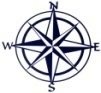 СХЕМА ГРАНИЦ РЫБОВОДНОГО УЧАСТКА №19
Описание границ  рыбоводного 
участка
Наименование рыбоводного 
участка
длина (м),
ширина (м),
площадь (га)
Муниципальное 
образование, 
вид рыболовства
оз. Большое Баканово
Площадь – 28 га
Географические координаты точек
(с использованием системы         координат WGS84)
№
точ    Е (долгота),   N (широта) 
ки
1.           63°39′11″    55°24′15″
2.           63°39′36″    55°24′19″
3.           63°39′24″    55°24′4″
Мишкинский
район
Гладышевский
сельский совет
Товарное рыбоводство
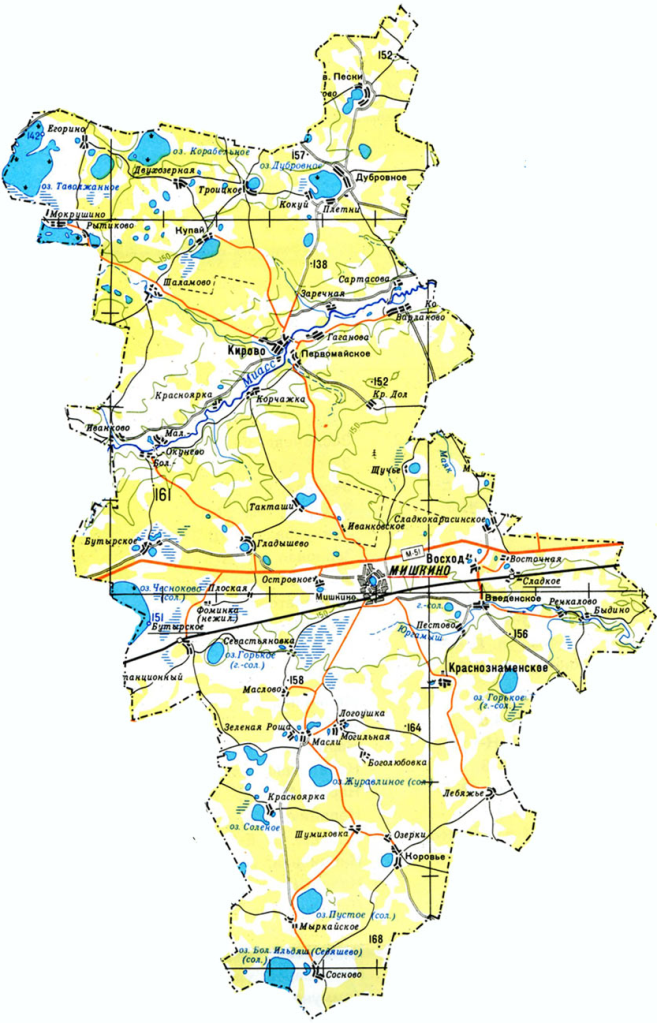 оз. Большое Баканово
от т. 1 до т. 2 по береговой линии; от т. 2 до т. 3 по береговой линии; от т. 3 до т. 1 по береговой линии.
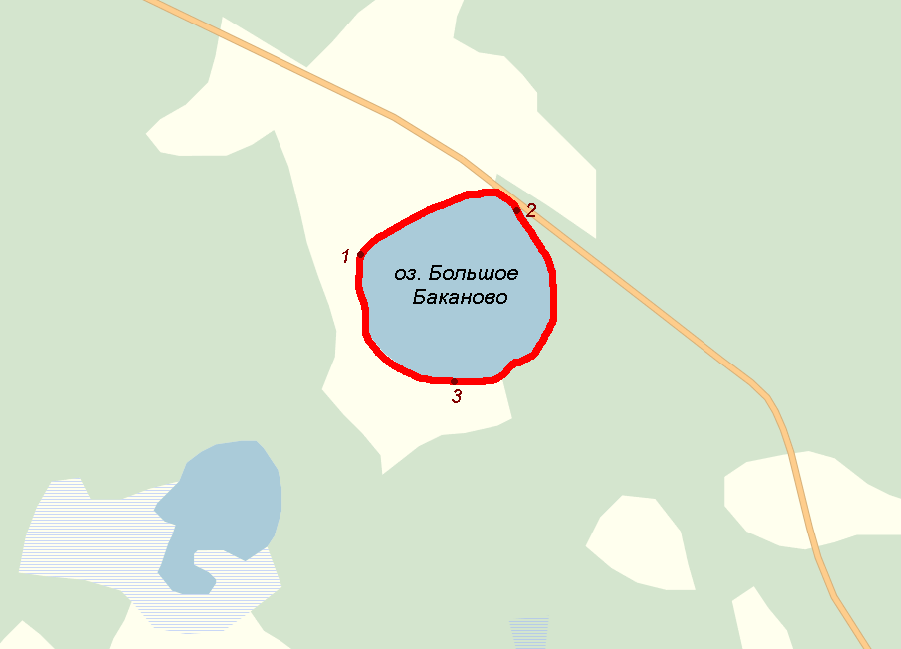 Условные обозначения:
-  Граница рыбоводного    
     участка